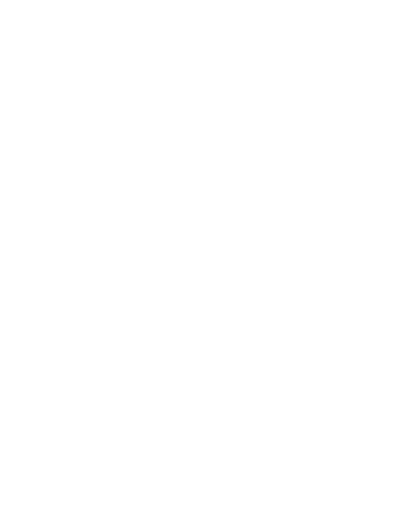 GRIP OP GROEI
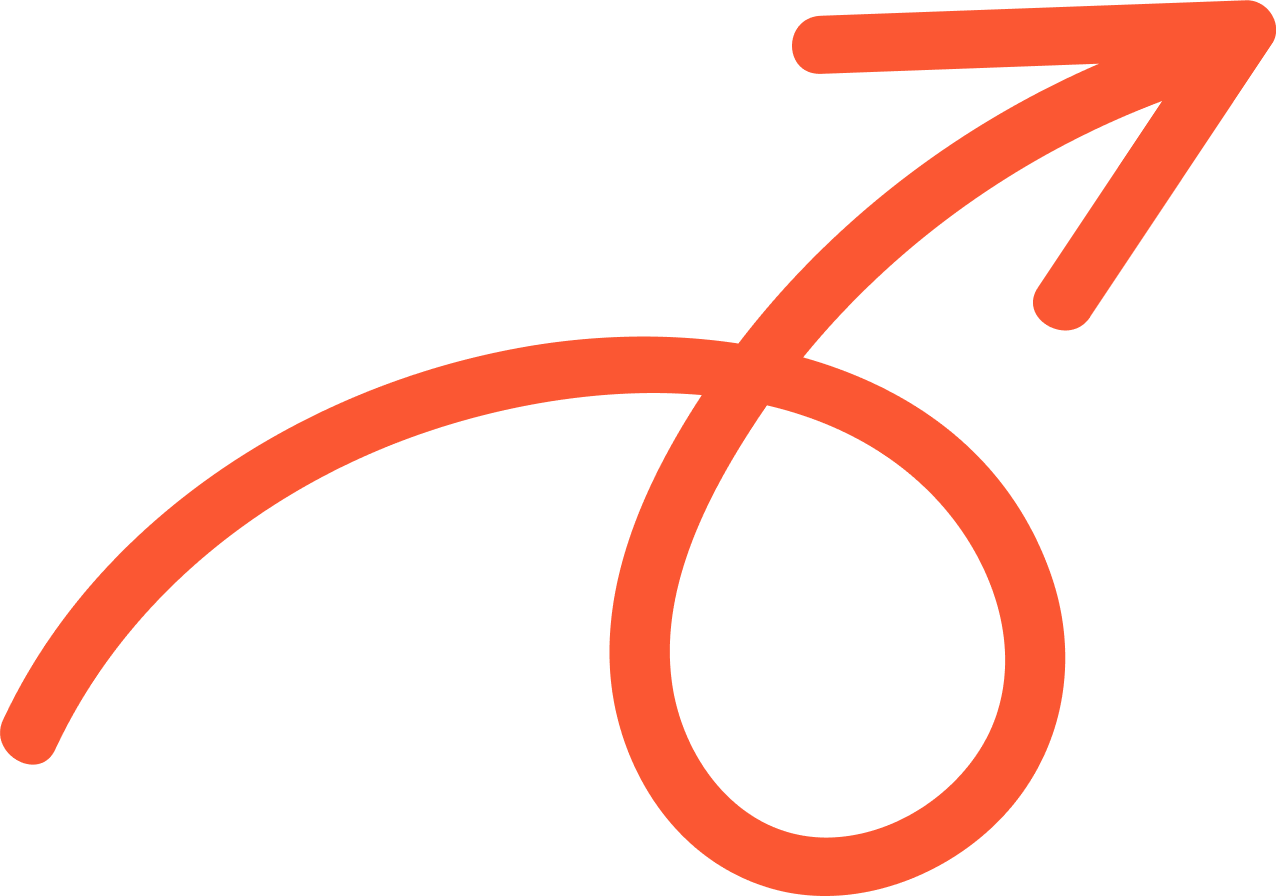 Online marketing - Groei verder >
Consigo >
SAMENWERKEN
#3
Resultaatgedreven
optimaliseren
#2
Start met een groeiplan
Start samenwerking
Inzichten obv data
Continue optimalisatie
Samen definiëren wij de online marketing aanpak
Wij zorgen voor een goede online basis
#1 Kom eens vrijblijvend kennismaken
Wat wil je bereiken?
Wij adviseren je direct concreet
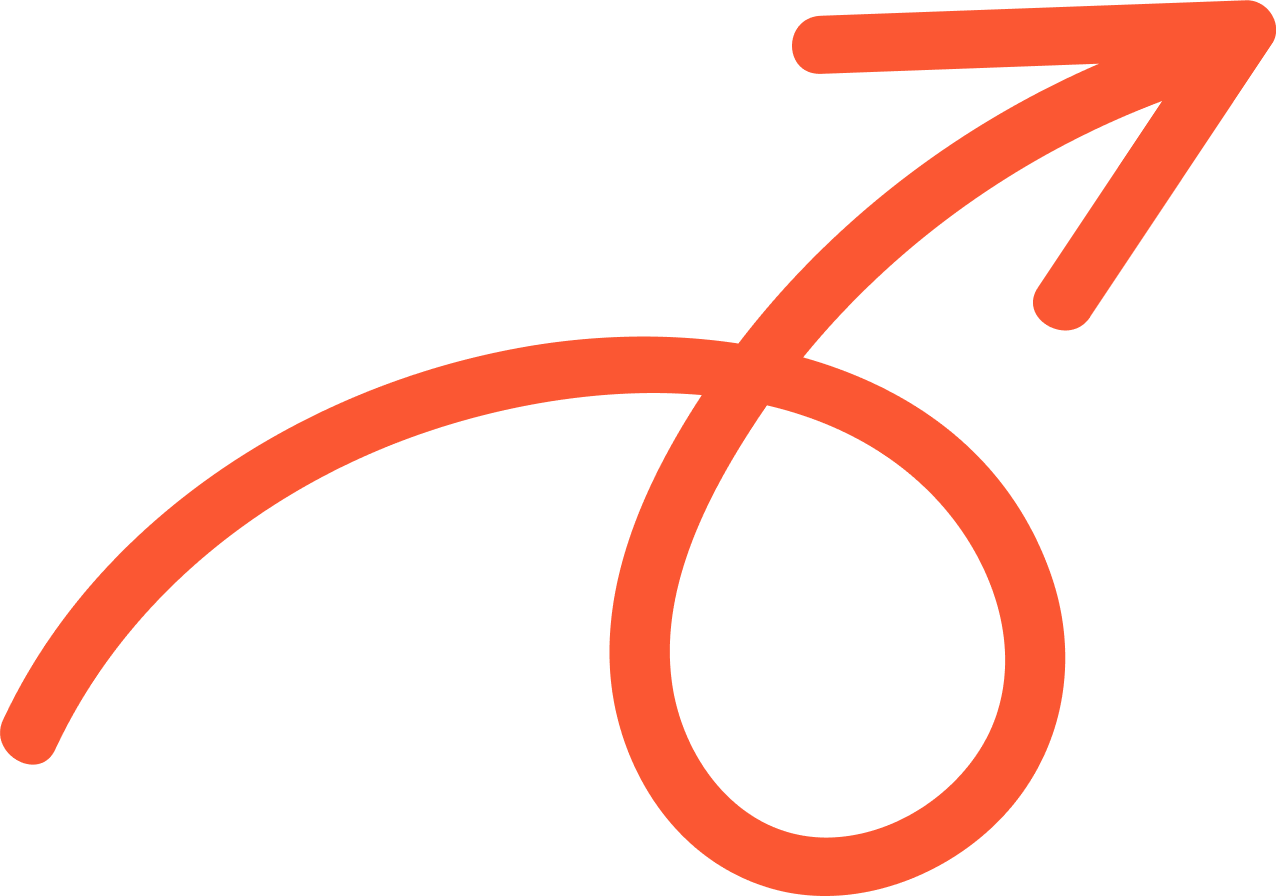 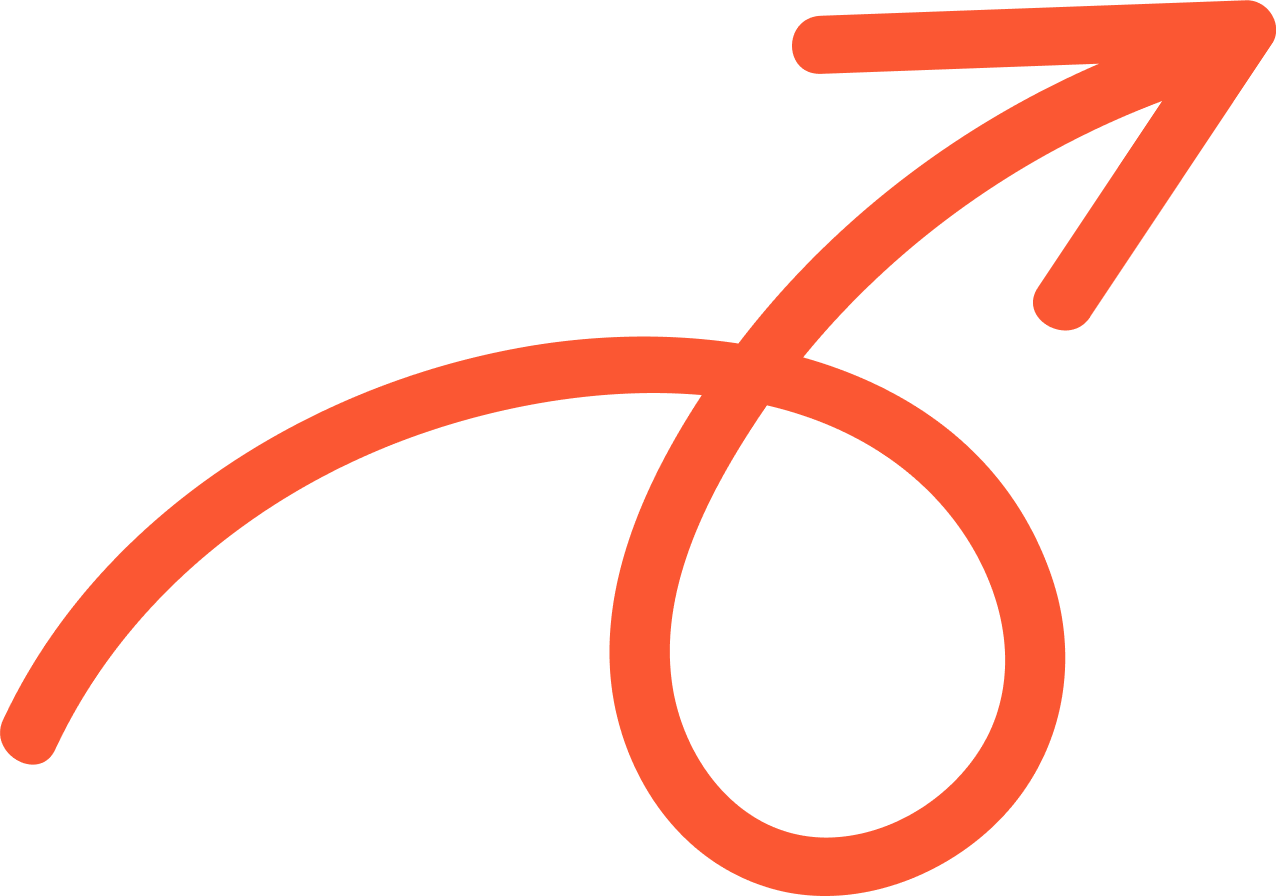 Plan je groeigesprek >
Marketing >
CONSIGO - ONLINE MARKETING AANPAK
#1
CAMPAGNE
#2
CONTENT
OPTIMALISATIE
Hoe bereik je?
Hoe vertel je?
Hoe verbeter je?
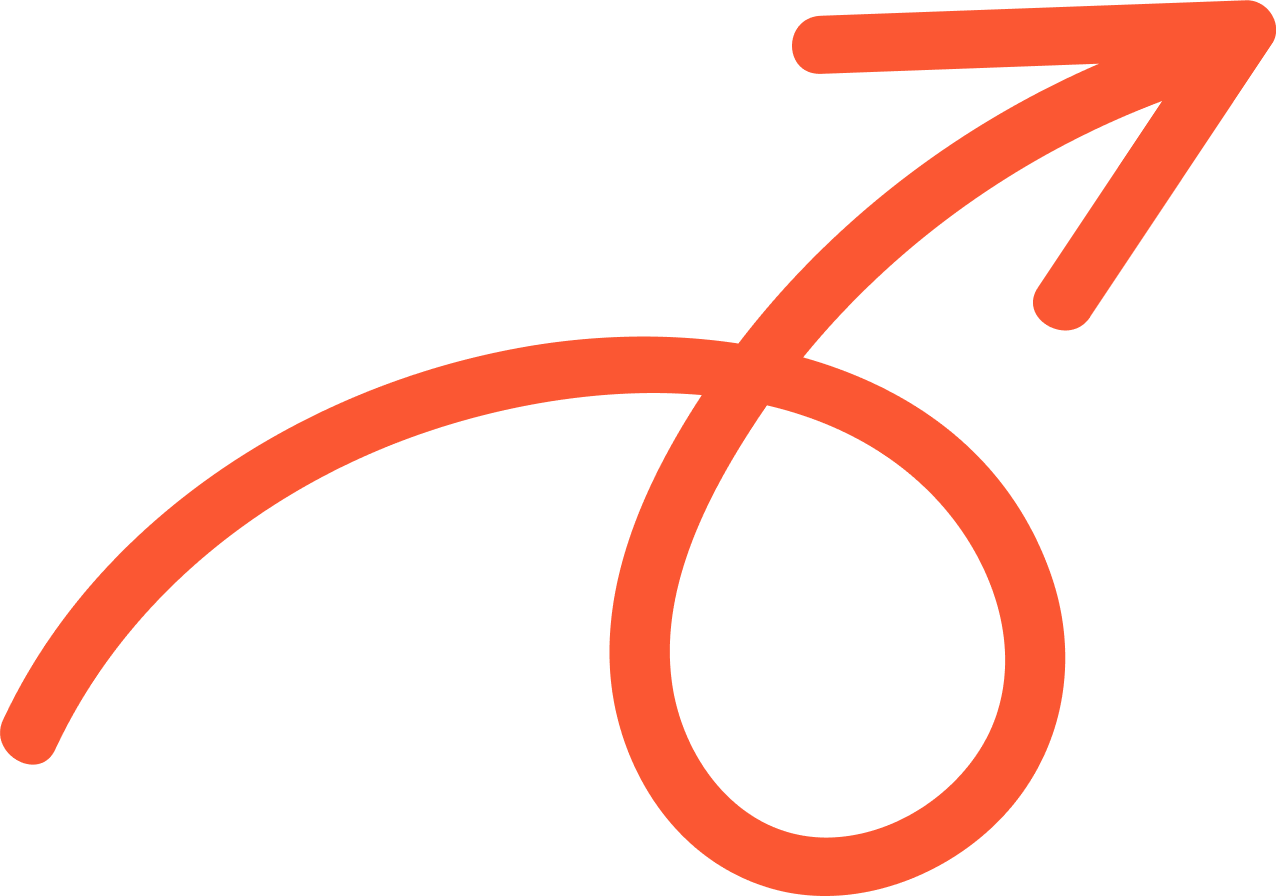 STRATEGIE
#3
CONVERSIE
#4
COMMUNITY
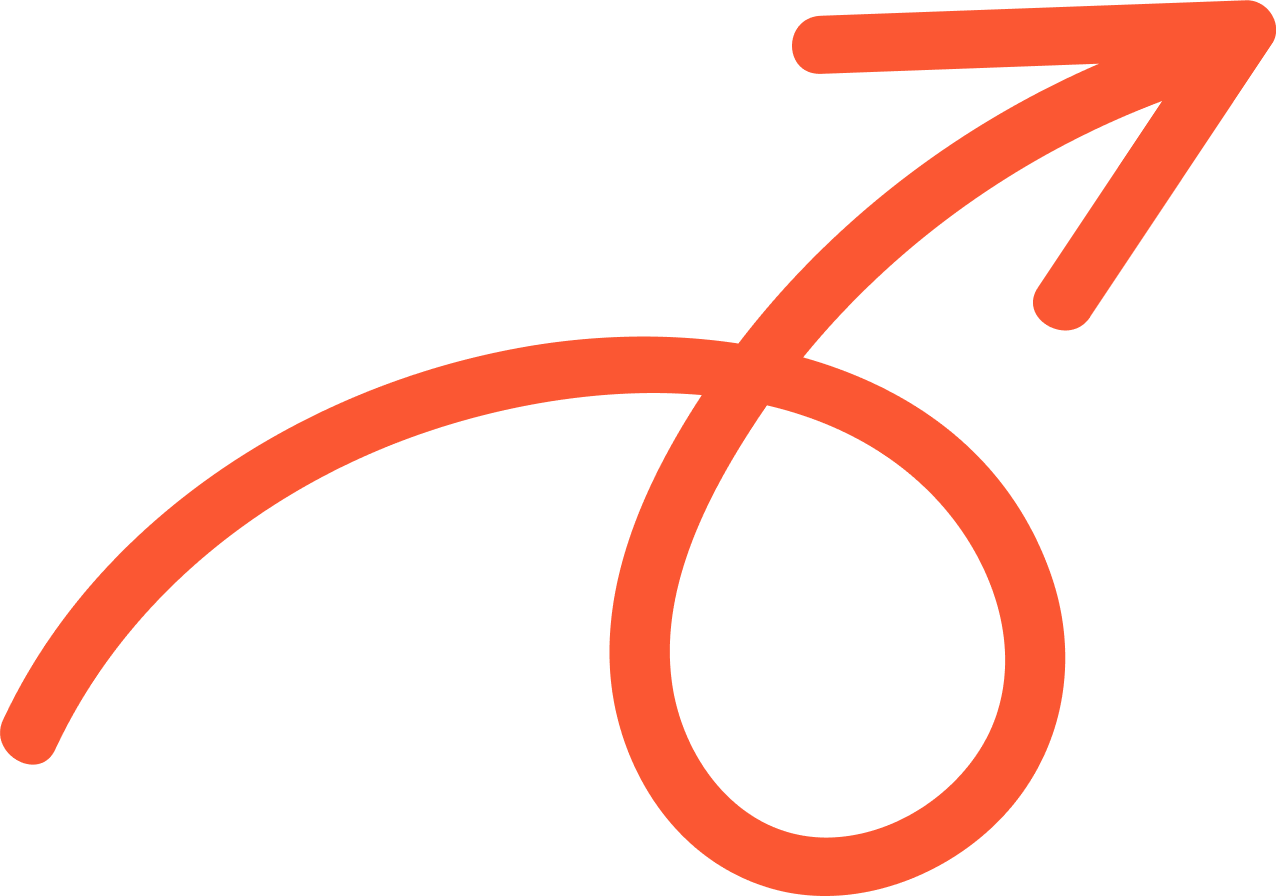 Wat is je plan?
Hoe overtuig je?
Hoe betrek je?
Campagne>
1.
SEO AANPAK > BASIS
1
Content
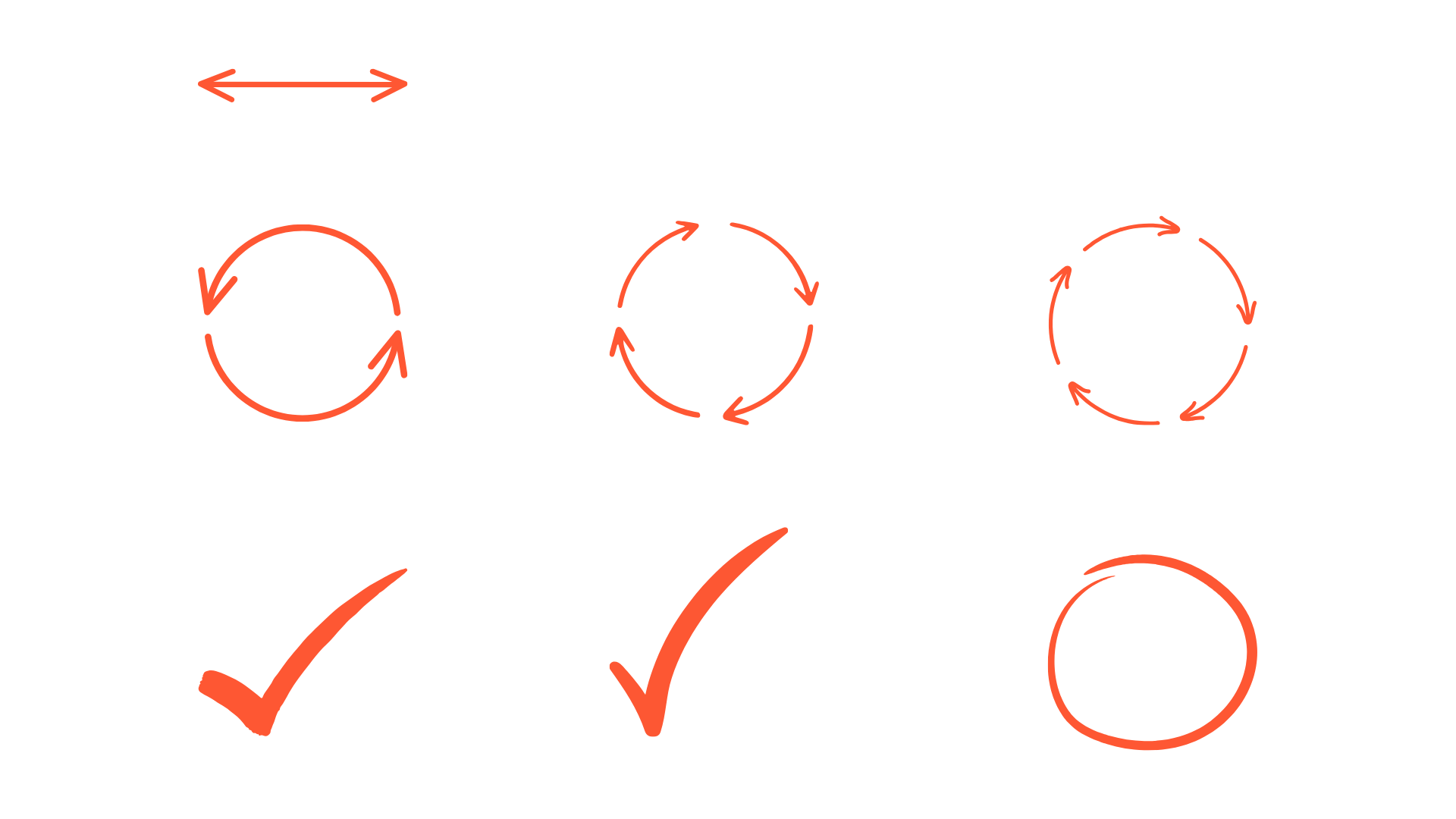 2
3
Techniek
Links / Autoriteit
Campagne>
2.
SEO AANPAK > STAPPENPLAN
1
Website & concurrentie  analyse
6
2
SEO monitoring
(rankings & bezoekers)
Zoekwoorden
onderzoek
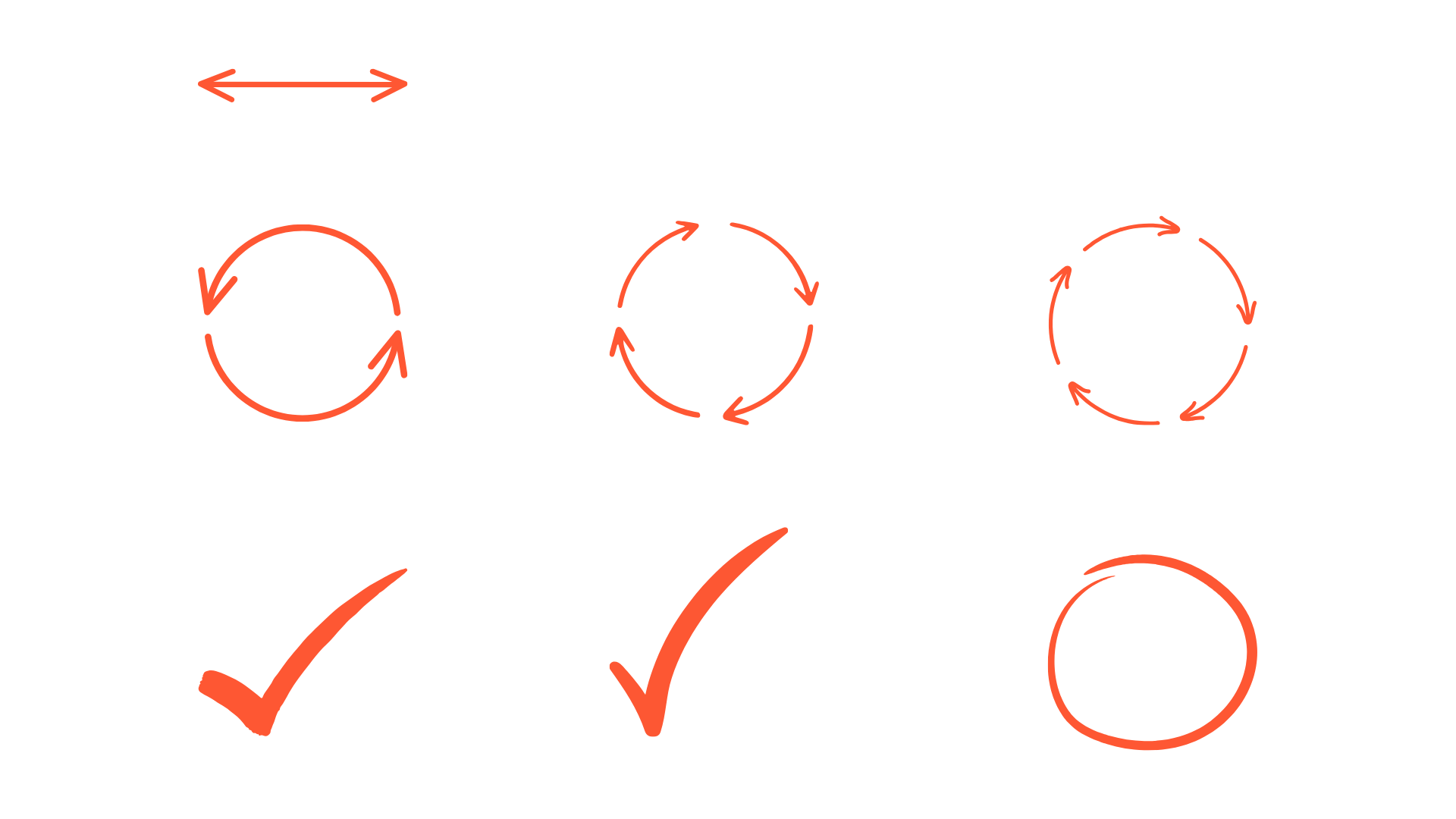 5
3
Linkbuilding & content marketing
Teksten SEO proof schrijven
4
Techniek optimalisatie
Campagne>
3.
SEO AANPAK > FASES
#1 
SEO basis
Strategie & aanpak (welke doelstellingen?)
Zoekwoordenonderzoek
Scan: analyse & nulmeting (waar sta je nu?)
Bepalen quick-wins
#2 
Start fase
Techniek audit > optimalisatie doorvoeren
Content optimalisatie
Inrichting monitoring tool
SEO stappenplan uitwerken
#3 
      Optimalisatie
Wekelijks/maandelijks overleg & voortgang
Uitbreidingen met content tbv SEO
Inzichten uit data & rapportages
Linkbuilding aanpak uitwerken
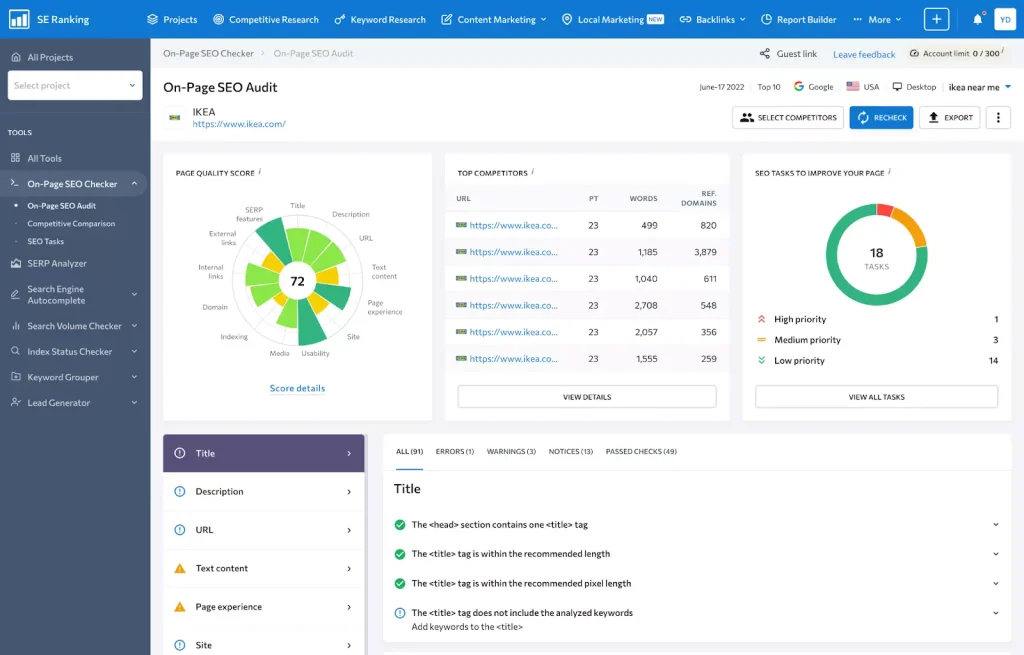 Campagne>
4.
SEO AANPAK > TOOLING
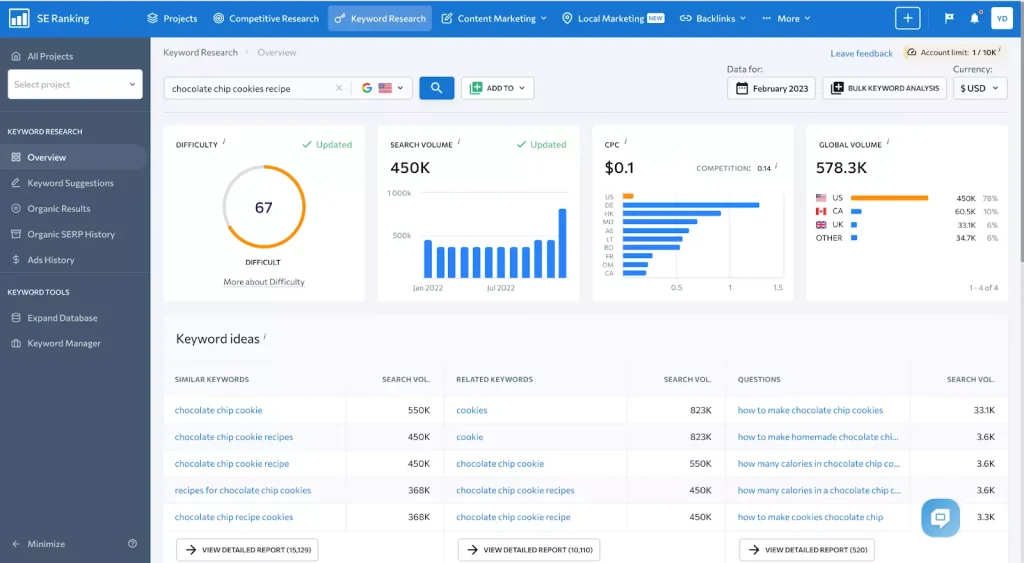 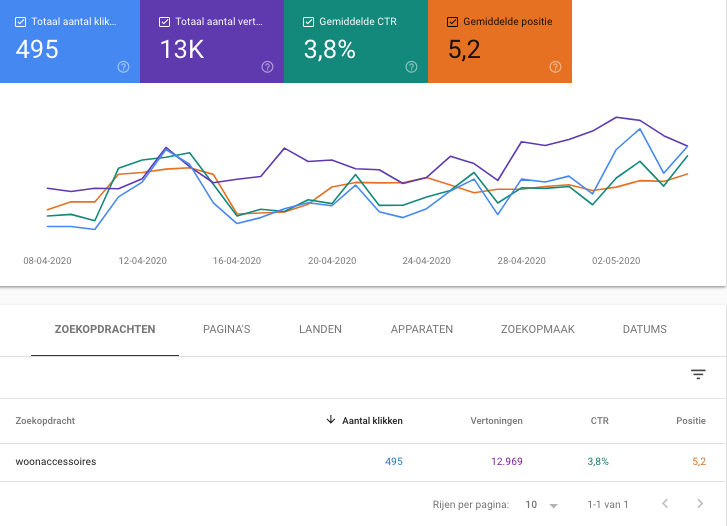 Campagne>
5.
SEO AANPAK > CASES
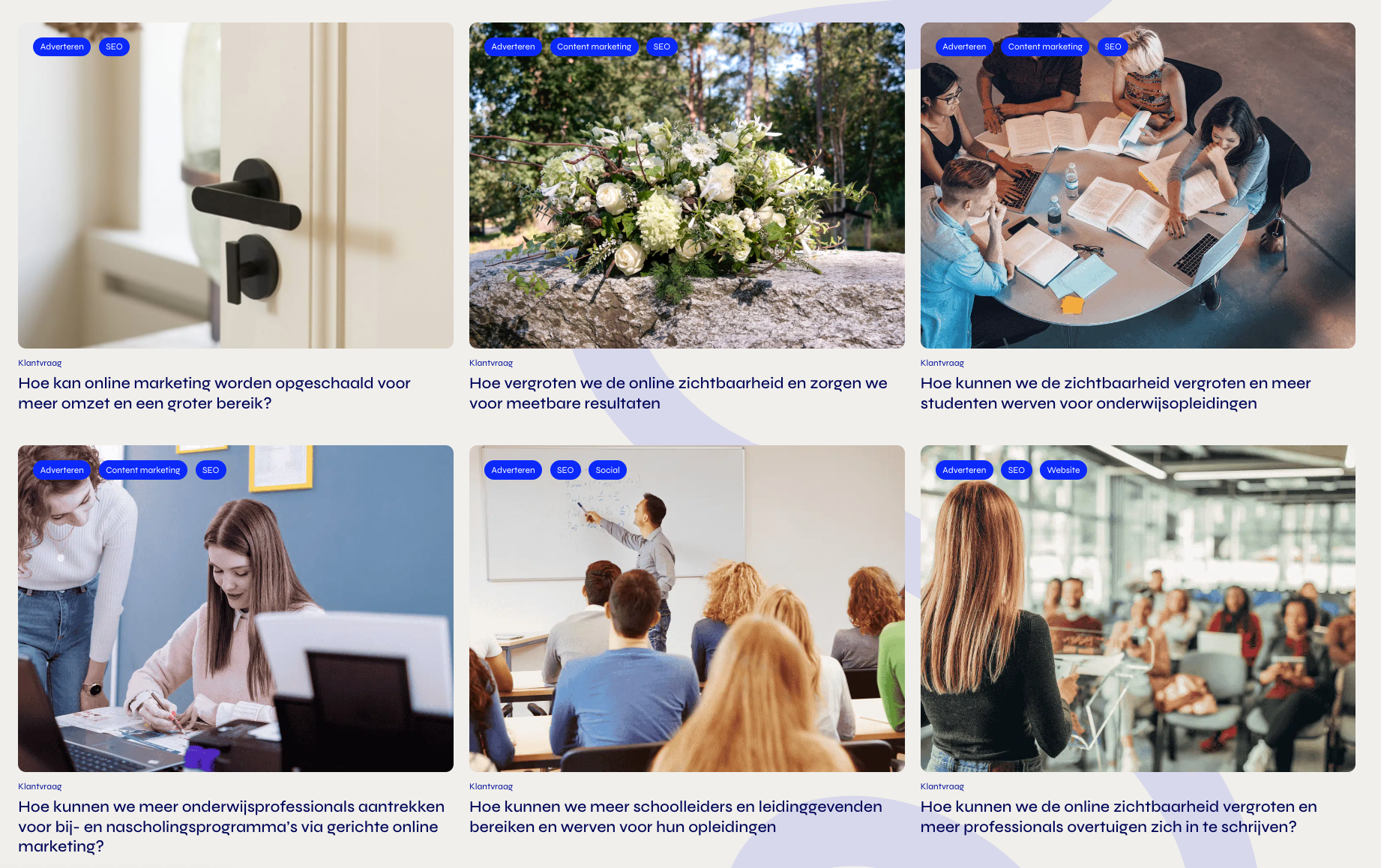 www.consigo.nl/cases
Optimalisatie>
MARKETING > OPTIMALISATIE AANPAK
Kanalen
Website analyse
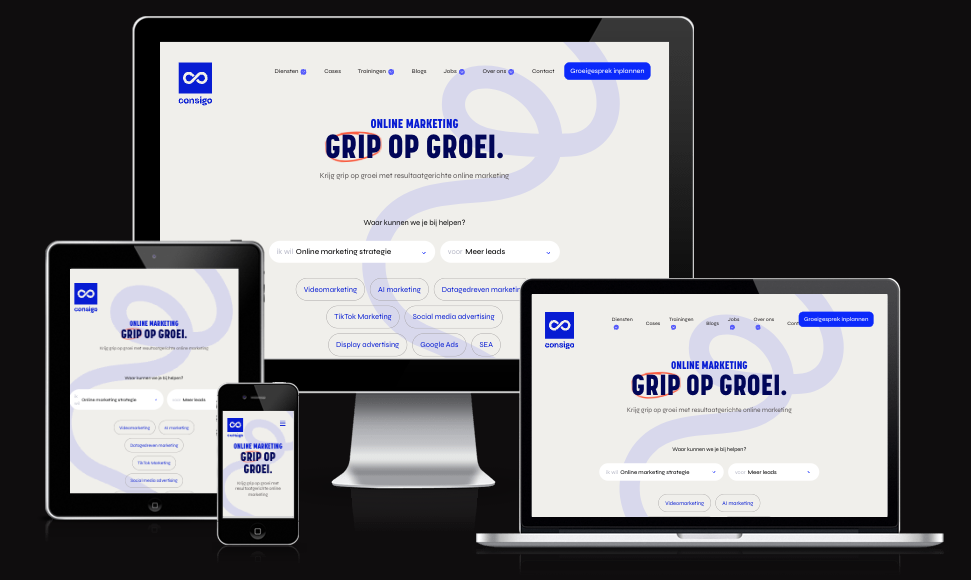 Pagina - data
Ads
Doelen / conversie
SEO
SEO optimalisatie
Mail
Lead herkenning
Social
Consigo >
ONLINE MARKETING SPECIALISTEN
Wij helpen met:
Website & SEO optimalisatie
Online strategie
Resultaatgerichte campagnes
AI & marketing
Social media marketing
Data & dashboarding
Ben jij voor jouw bedrijf op zoek naar een slimme en resultaatgerichte online marketing aanpak?
Plan een vrijblijvende kennismaking.In het groeigesprek bekijken wij waar de kansen liggen voor jouw bedrijf.
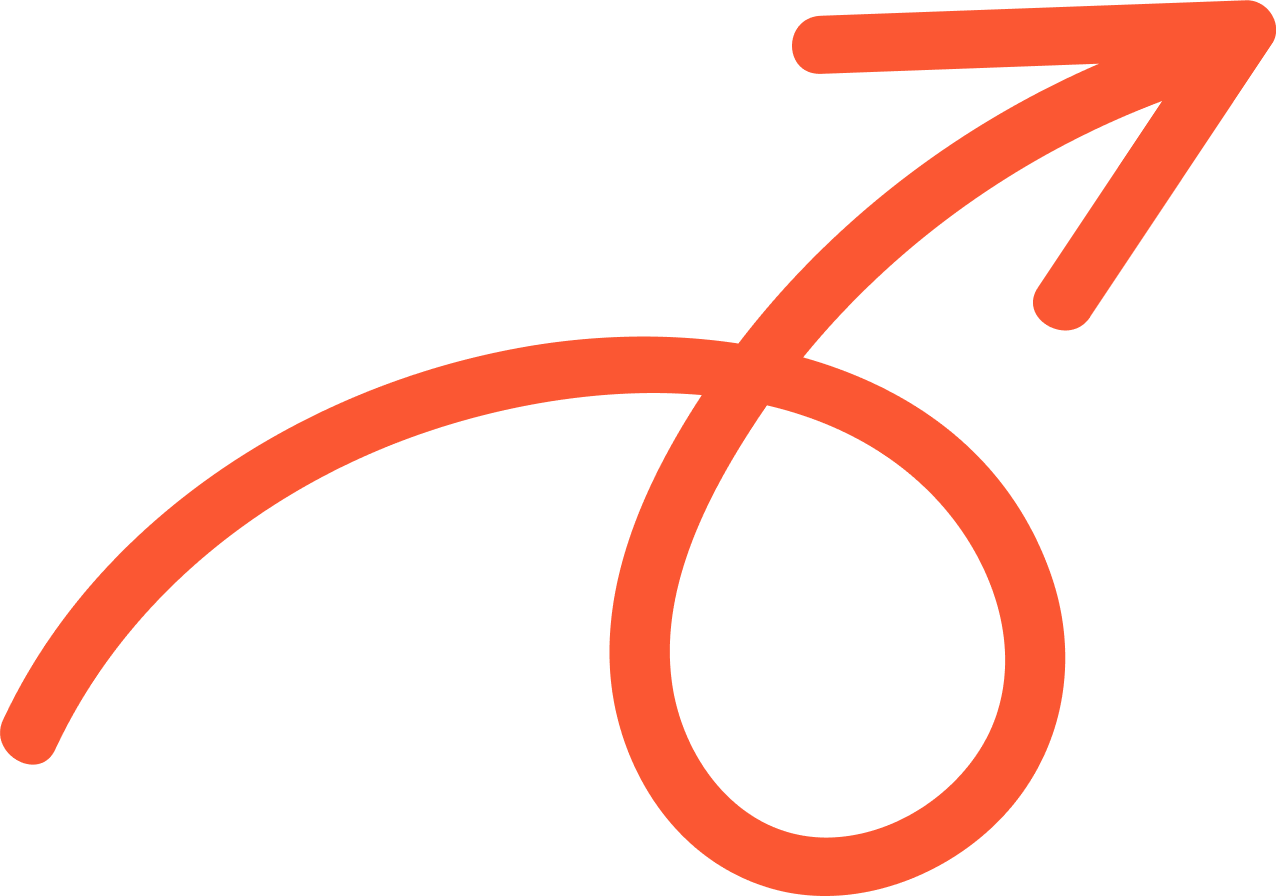 Plan je groeigesprek
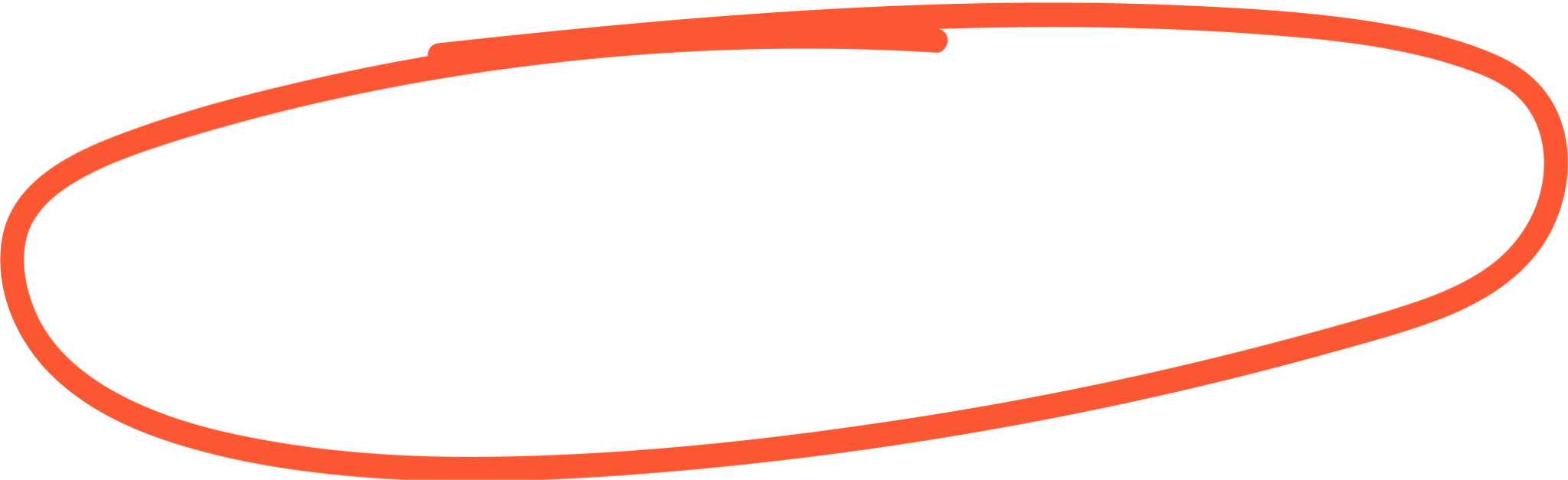 www.consigo.nl/groeiplan
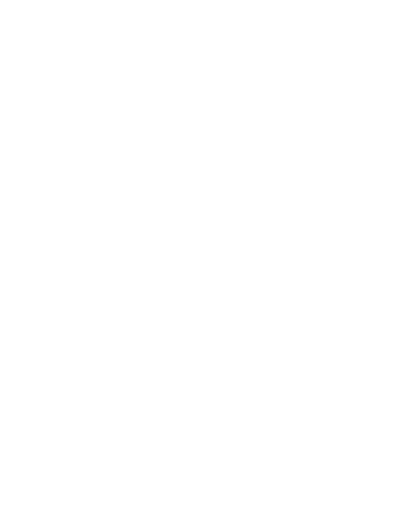 GRIP OP GROEI
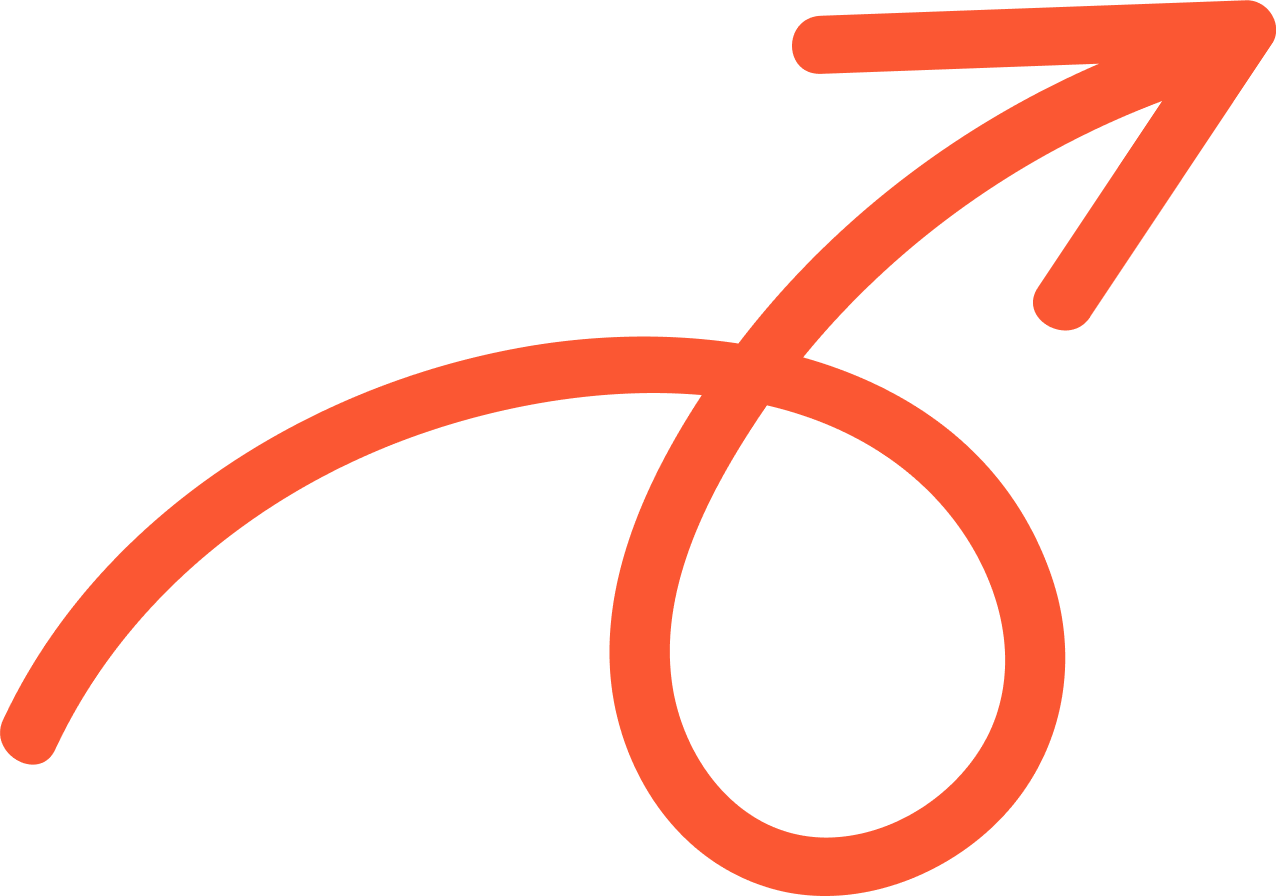 Online marketing - Groei verder >